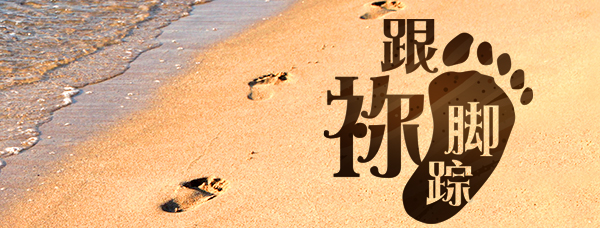 第十单元：门徒
第39讲：仰望耶稣
要义：金句
仰望为我们信心创始成终的耶稣。他因那摆在前面的喜乐，就轻看羞辱，忍受了十字架的苦难，便坐在神宝座的右边。（来12:2）
2
精义：撮要
仰望耶稣，必不羞愧。
3
传播焦点
不从今世风俗
为什么不可跟风 ? 
单一注视耶稣
静心聆听 : 佳偶的歌
https://www.hymnal.net/en/hymn/ts/343音
4
传播焦点
基督是至宝
认识主为至宝 （腓3:7-16）
门徒价值观
“当以基督耶稣的⼼为⼼”
5
生活应用
我们的价值观信主后，到底有多少改变？
6
反思问题
如何每天都操练仰望耶稣？是安静？是祷告？
7
听众回馈
你正在仰望耶稣吗？仰望祂的什么？
8